UYUMA!
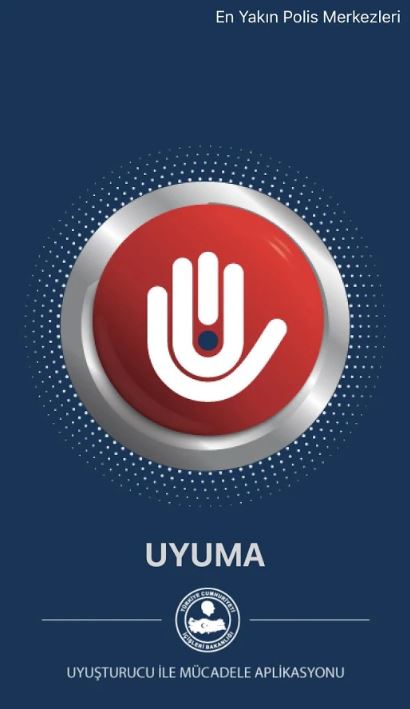 T.C. İçişleri Bakanlığı Uyuşturucu ile Mücadele Aplikasyonu
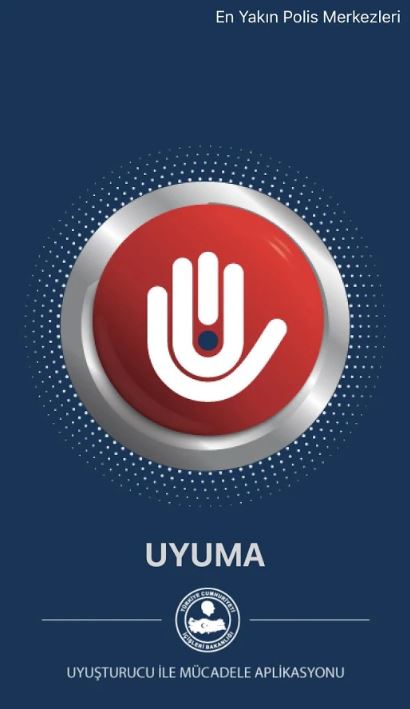 UYGULAMA İNDİRME LİNKİ
https://play.google.com/store/apps/details?id=tr.gov.egm.uyuma&hl=tr
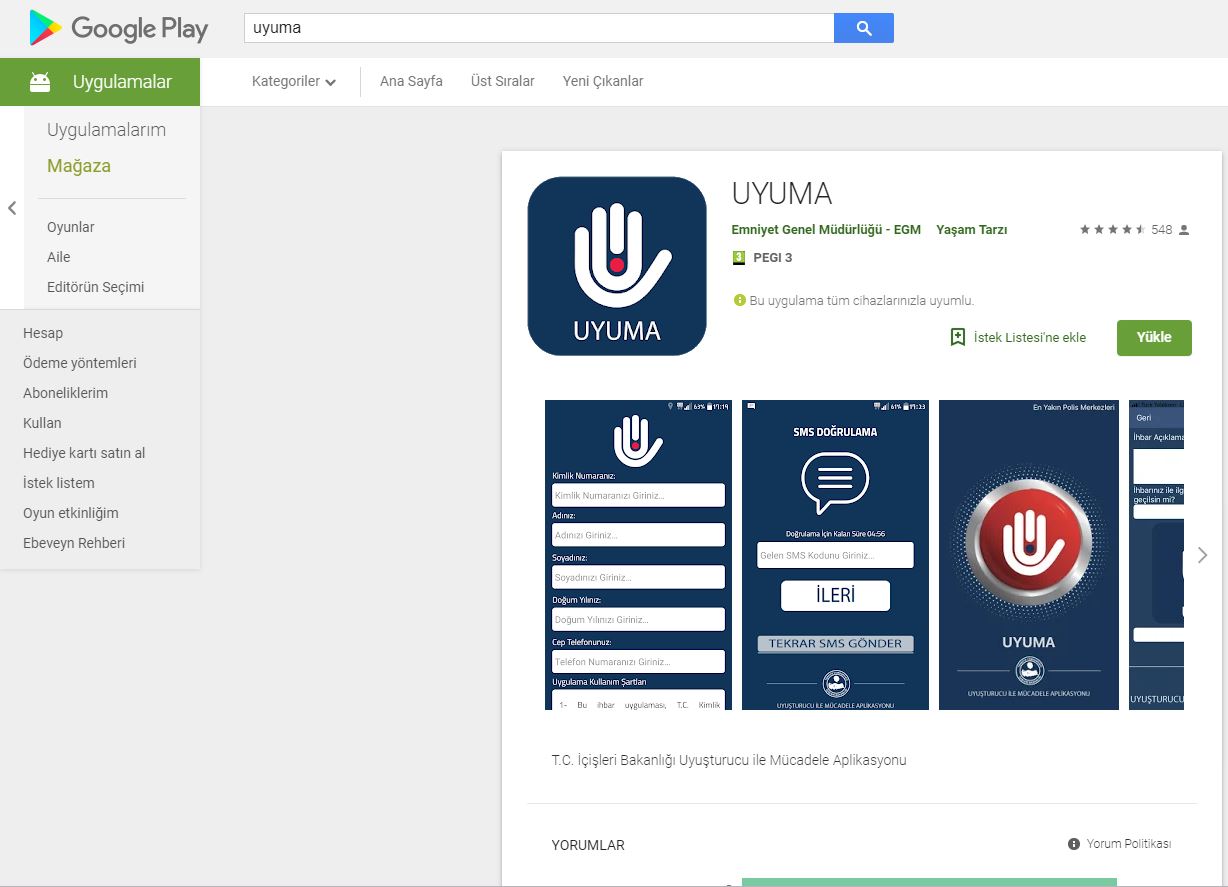 Eğer gönderdiğiniz ihbarla ilgili aranmanızı istemiyorsanız çeltiği kaldırınız.
TEŞEKKÜRLER...
HALİLİYE FATİH PROJESİ İLÇE KOORDİNATÖRLÜĞÜ